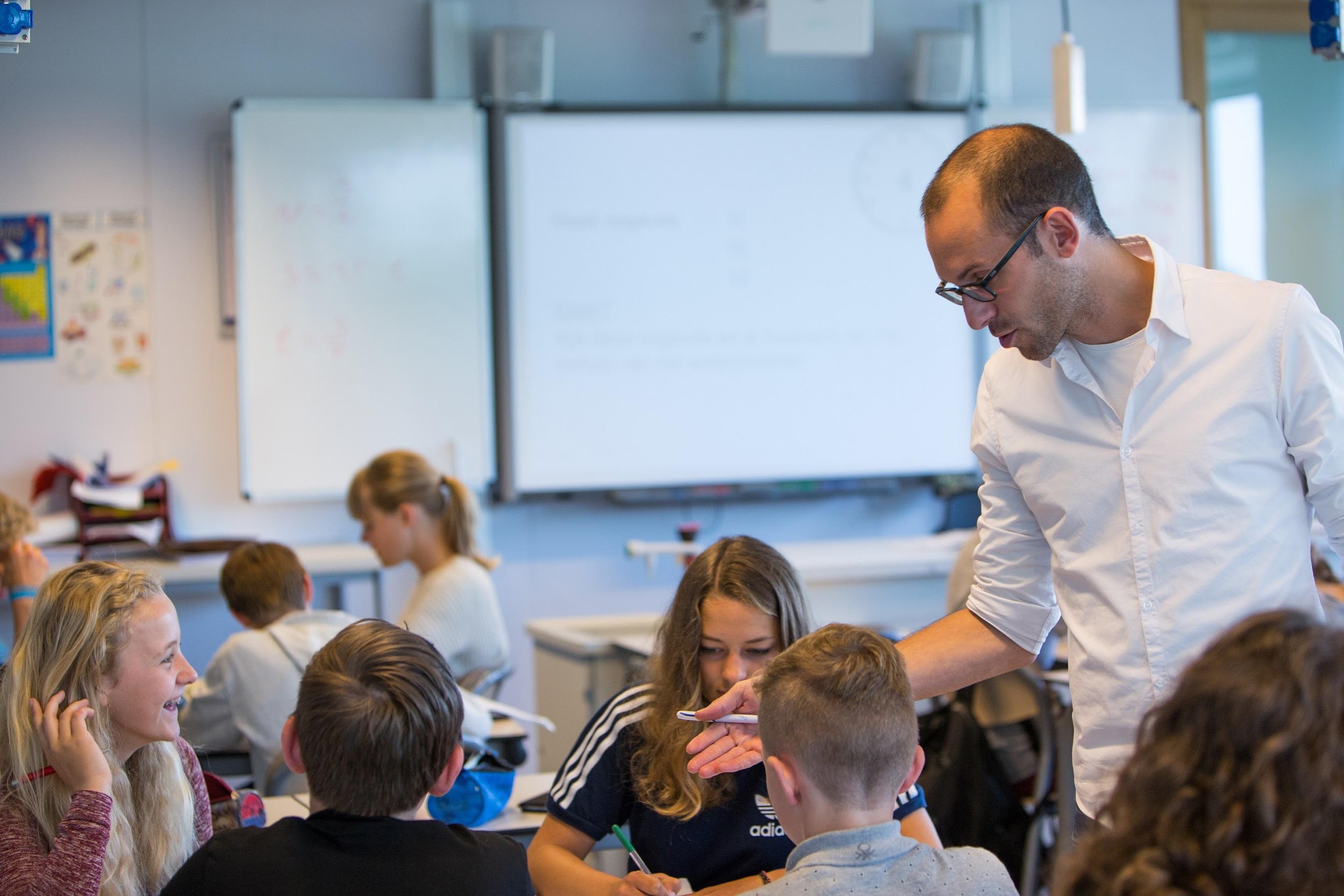 Door samenwerken meer cohesie in de klas (3 vmbo)
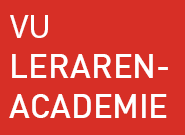 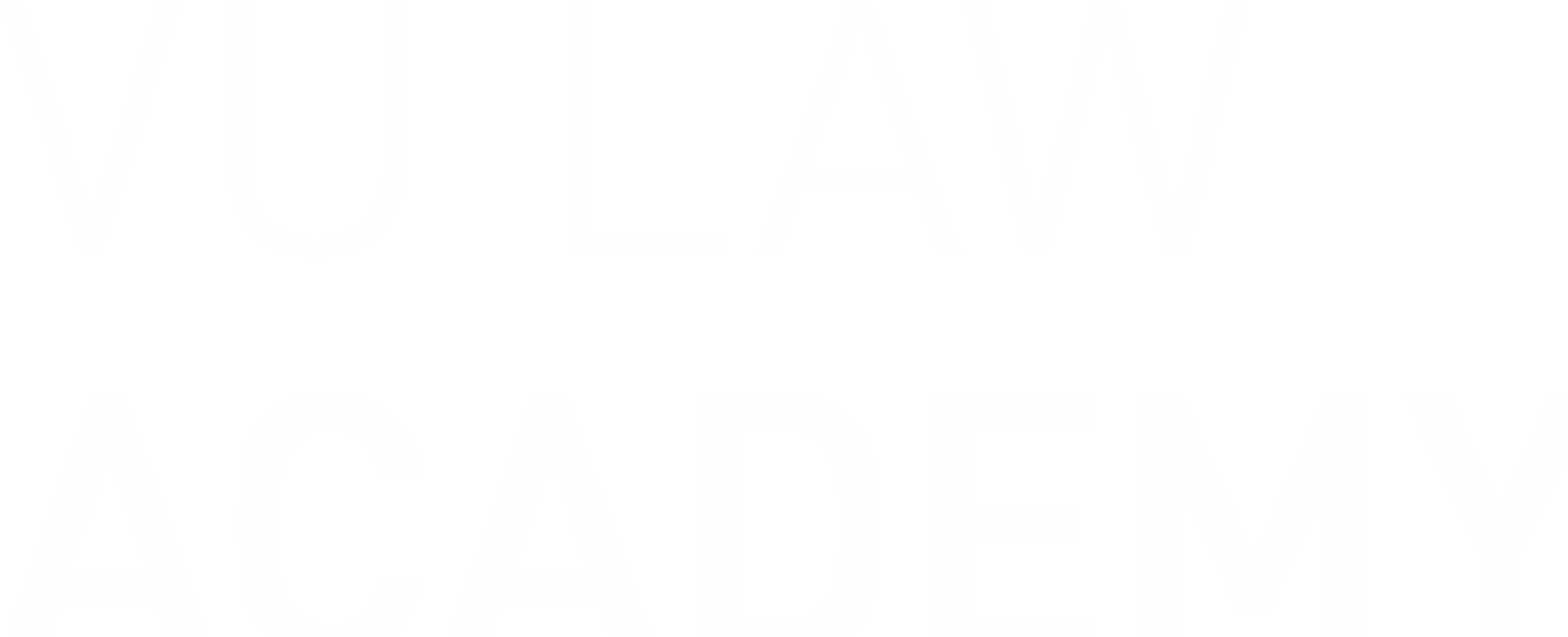 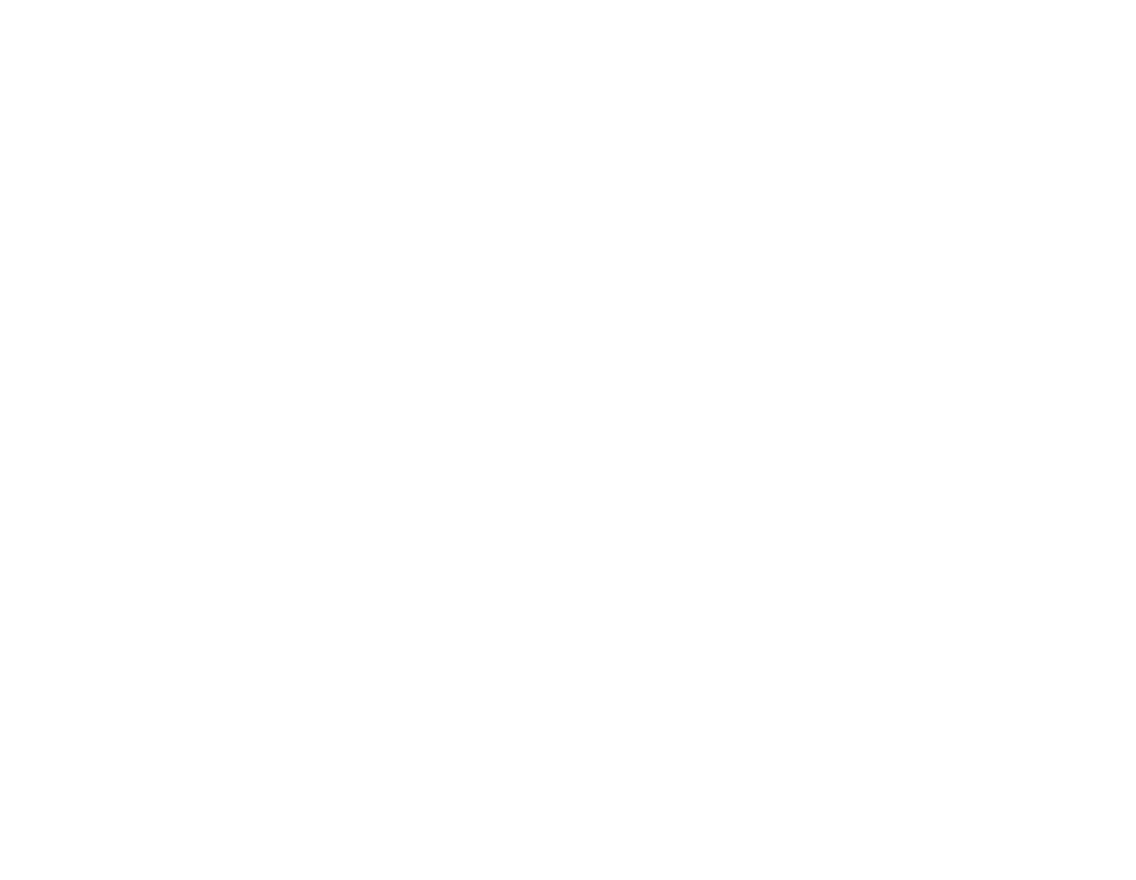 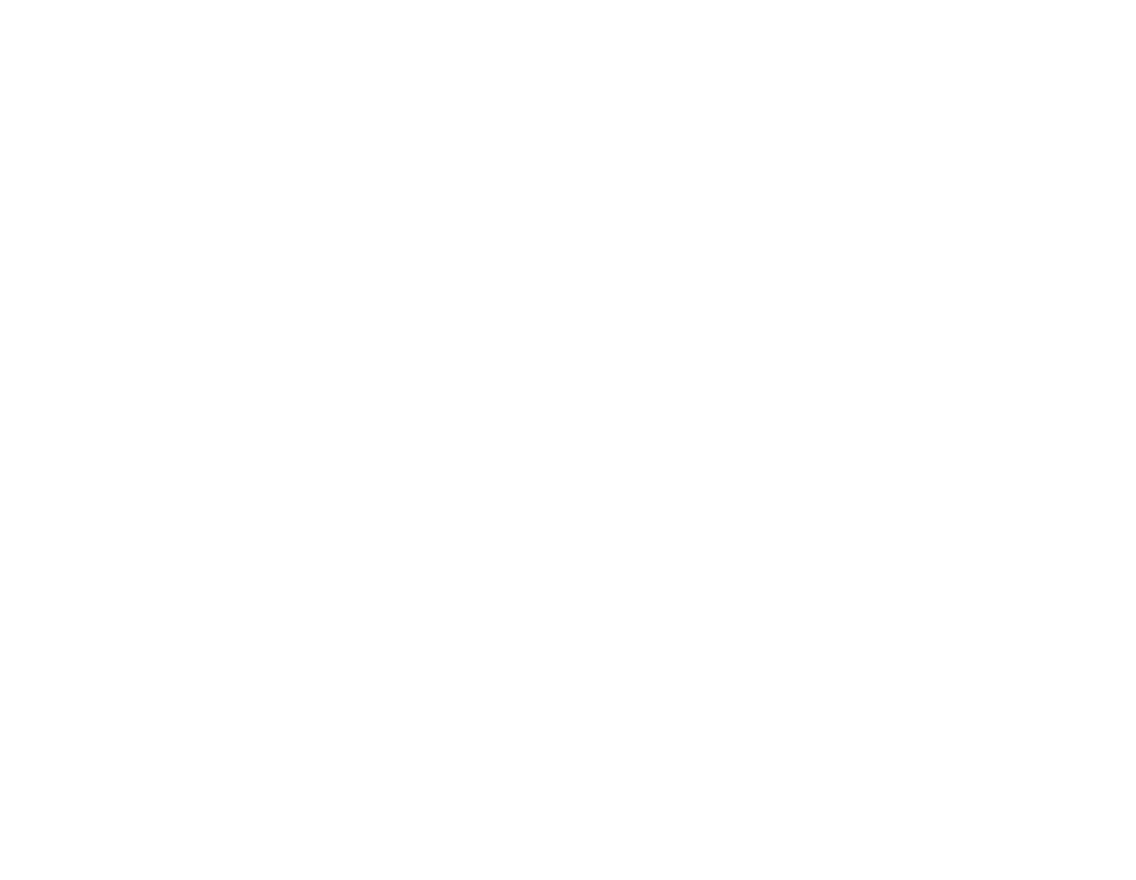 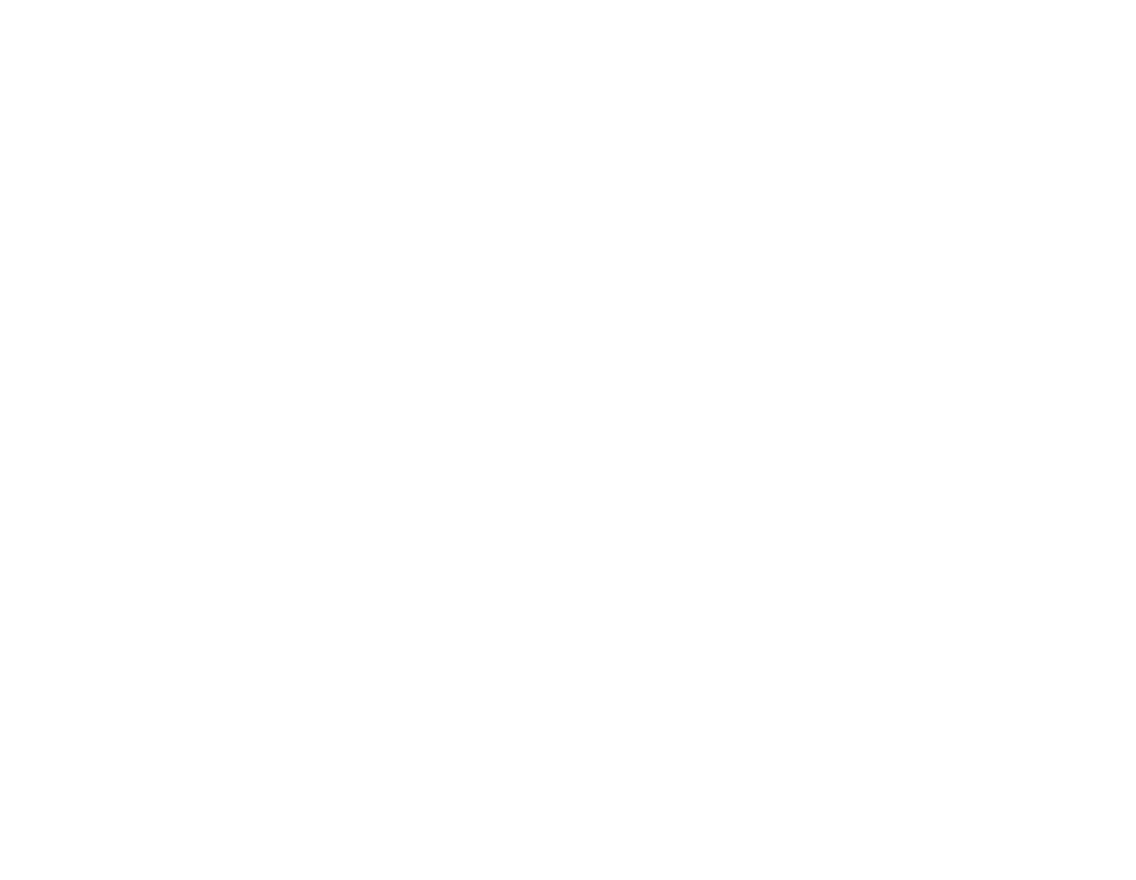 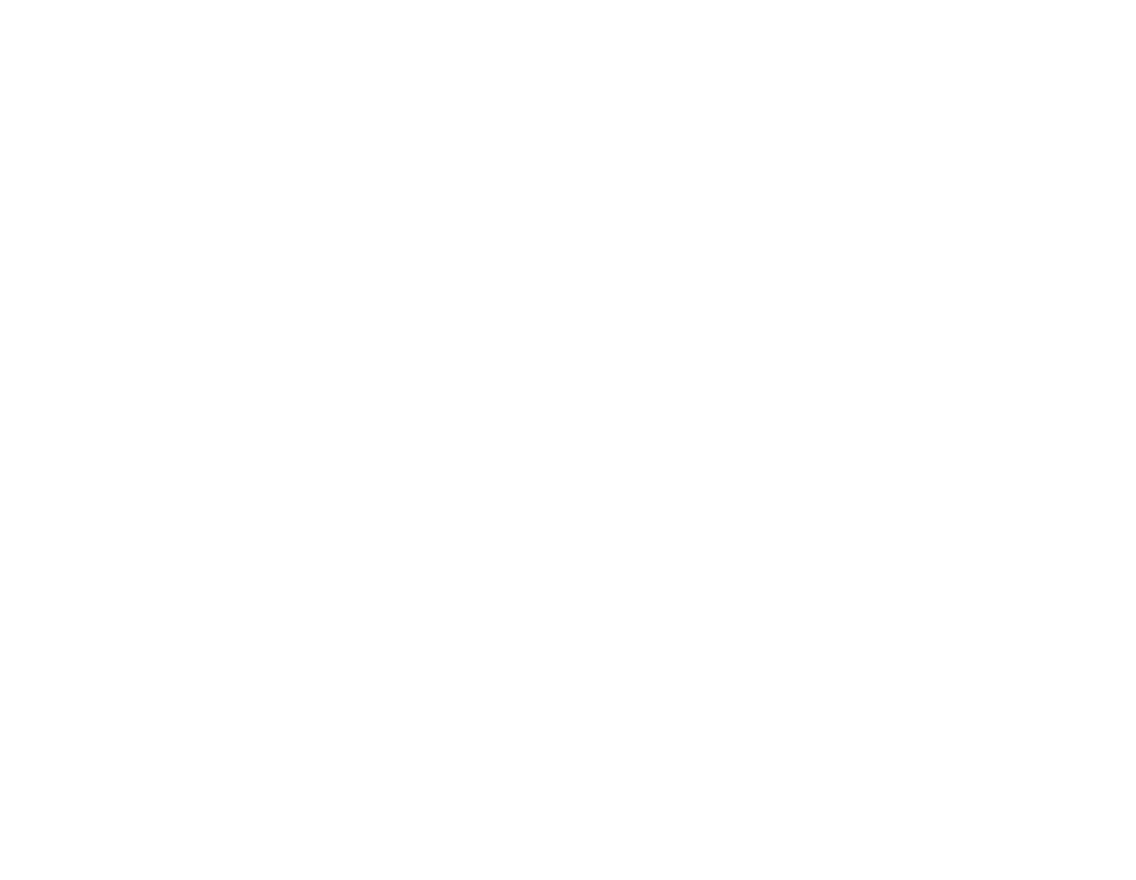 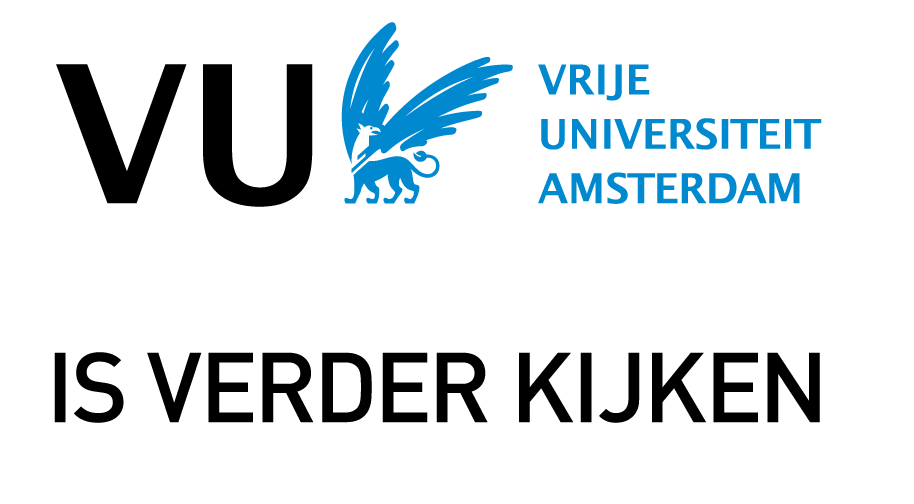 GESIGNALEERDE PROBLEMATIEK
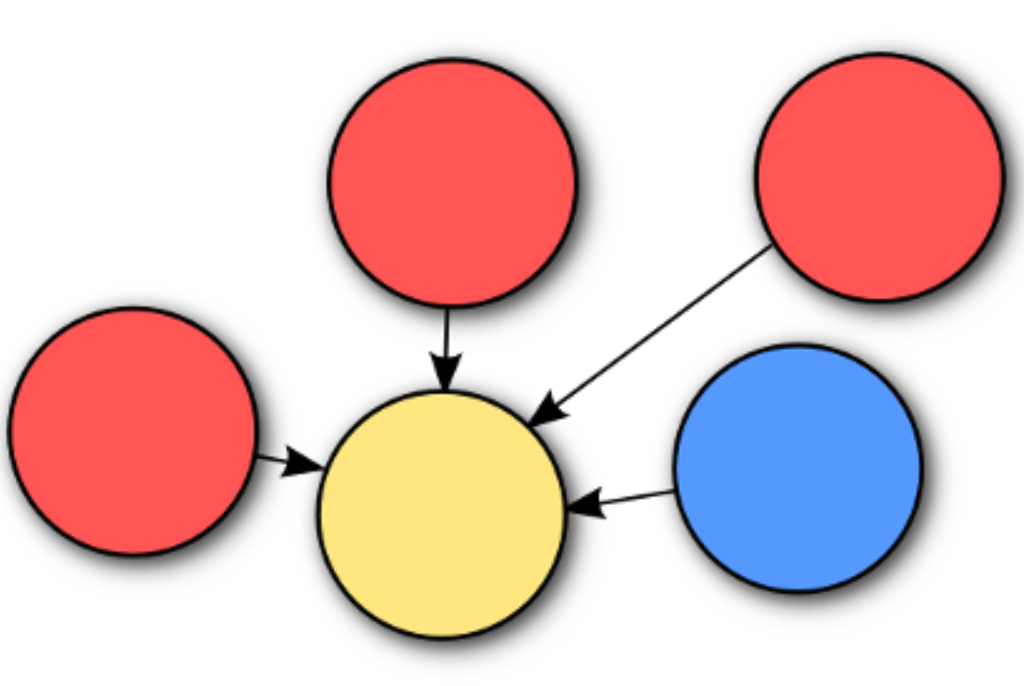 Op basis van het screeningsinstrument PestPlotter werd in deze klas geconstateerd:
De klas valt in twee groepen uiteen. De ene groep is dominant.
TWEE INTERVENTIELESSEN
De dominantie van de ene groep doorbreken en meer acceptatie onderling.
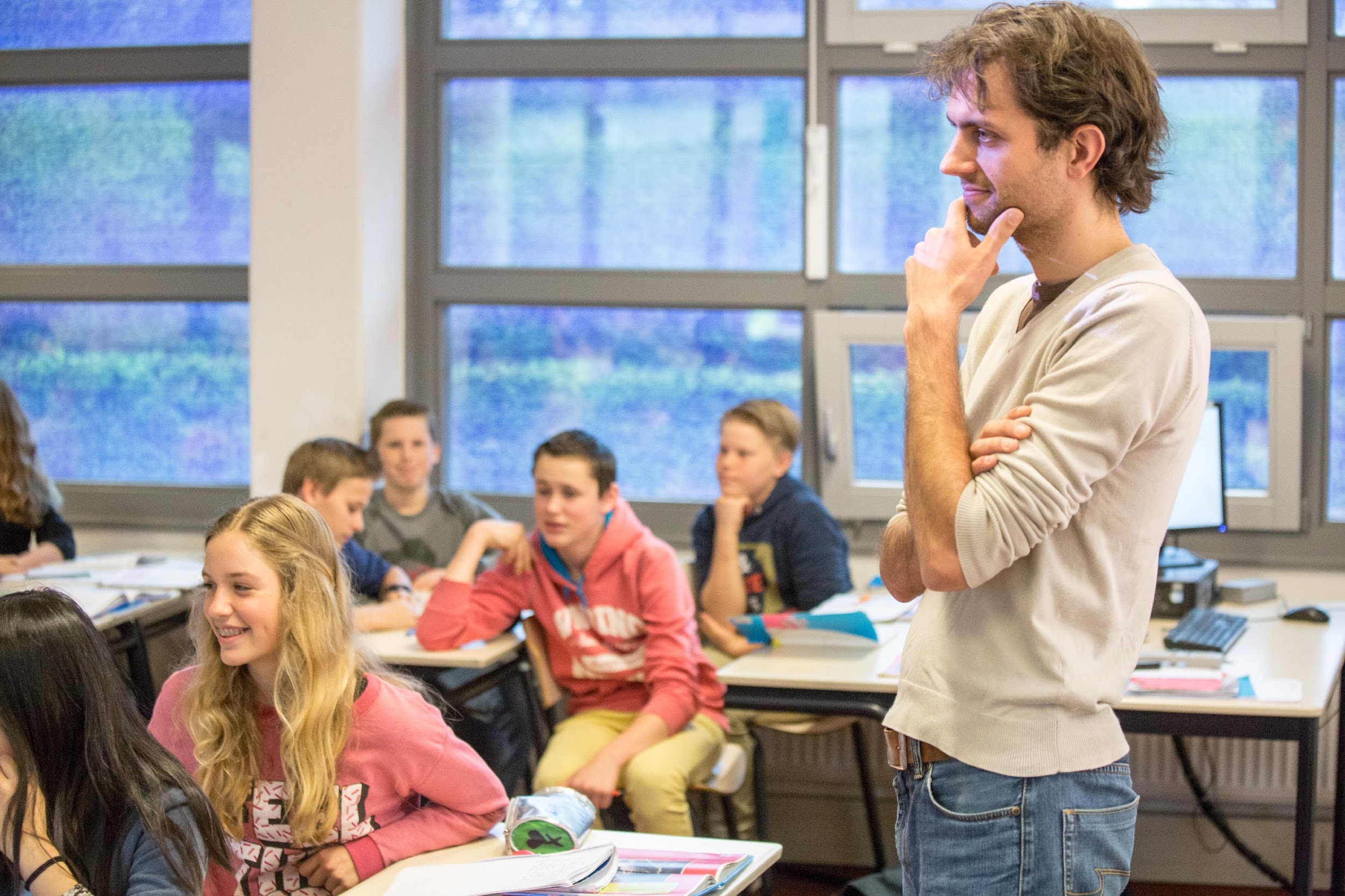 OPZET LES 1 (uitgevoerd in klas en in keuken)
Lesdoelen
De groepsdynamiek (sociale acceptatie) verbeteren d.m.v. samenwerkingsopdrachten, diverse werkvormen, 
De sociale dominantie doorbreken van één van de twee groepen.
Globale lesopzetrecepturen leerlingen (voorbereiding)
rubrik samenwerken door de leerling ingevuld
samengestelde duo’s (a.d.h.v. de driehoekpiramide) gaan recept koken
elkaars gerechten proeven
terugkoppeling rubrik samenwerken
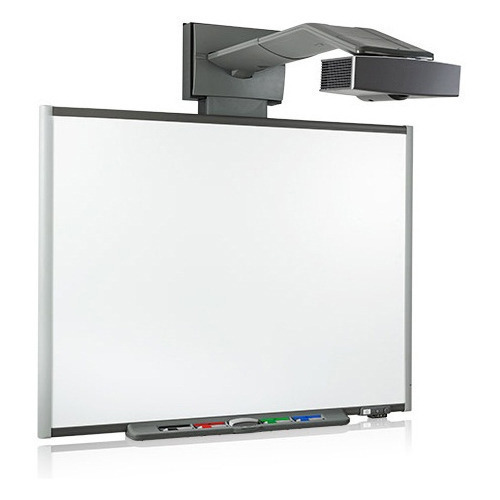 Les 1
ACTIVITEITEN LES 1
Klassikaal – docent Uitleg lables
Welk gedrag wordt verwacht bekendmaking koppels
In koppelsUitvoering les (koken volgens de eigen ingebrachte  recepten)
1
4
Klassikaal – op bord
Bespreken Wat is samenwerken aan de hand van rubrics
Klassikaal
Beoordeling gerechten volgens formulier Keurmeester
2
5
Klassikaal
Instructie en ‘spoorboekje’ (tijdsduur)
3
6
Evaluatie op eigen rubrics en in totaal met de klas
MATERIALEN LES 1: rubric samenwerken
MATERIALEN LES 1: keurmeester
ERVARINGEN LES 1
Ervaringen leerlingen
Leuke gerechten
Leerlingen waren positief over de opdracht en de les
Moeilijk/gek/leuk om met X samen te moeten werken
Ervaringen docentenSamenwerken kwam positief op gang. 
In sommige duo’s niet als optimaal geëvalueerd 
Voorspelde verwachtingen over leerlingen kwamen uit
Conclusies

Sociale interactie als lesdoel integreren is belangrijk want bevordert leerplezier.
Eerste stap naar betere samenwerking en cohesie is gezet.
Sociaal emotioneel leren moet bewust gestimuleerd worden.
OPZET LES 2 (uitgevoerd in keuken)
Globale lesbeschrijving
samengestelde duo’s, nu eigen peer groep
rubrik les 1 terugkijken en inschatten voor les 2

duo kiest uit drie recepten

recept koken

elkaars gerechten proeven

invullen rubrik les 2 met een vergelijking van les 1
Lesdoelen
De groepsdynamiek (sociale acceptatie) verbeteren d.m.v. samenwerkingsopdrachten, diverse werkvormen, 
De sociale dominantie doorbreken van één van de twee groepen.
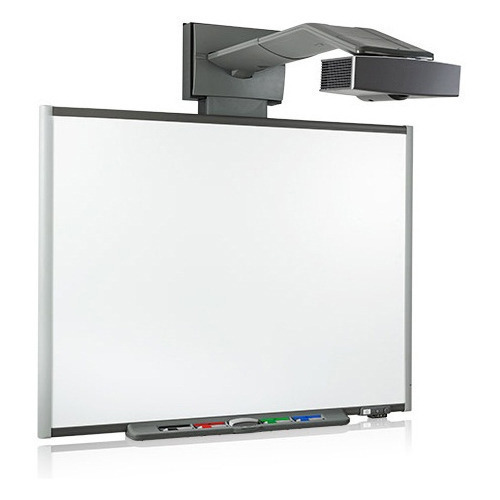 Les 2
ACTIVITEITEN LES 2
Klassikaal – op bord
Bespreken Wat is samenwerken aan de hand van rubrics, voor nieuw duo
In koppelsUitvoering les (koken volgens de gekozen  recepten)
1
4
Klassikaal
Instructie en ‘spoorboekje’ (tijdsduur)
Klassikaal
Beoordeling gerechten volgens formulier Keurmeester
2
5
Evaluatie op eigen rubrics deze keer en vorige les
Totaal evaluatie met de klas
In koppels
Maakt keuze uit gerechten
3
6
ERVARINGEN LES 1 & 2
Ervaringen leerlingen 
Leerlingen waren positief over het samenwerken:
ging goed
was leuk
lekker gerecht
Ervaringen docenten
samenwerken kwam direct en  positief op gang
er kwamen gesprekken op gang
er werd gelachen met elkaar
er kwam samenwerking buiten de duo’s op gang
voorspelde verwachtingen over leerlingen kwamen uit
Conclusies
Start gemaakt met het bewust kunnen samenwerken
Gedrag beïnvloeden door gerichte lessen (met als lesdoel sociale interactie) is zinvol
OPBRENGSTEN VAN DE LESSEN
Leerlingen bewust laten samenwerken kan leiden tot meer sociale cohesie
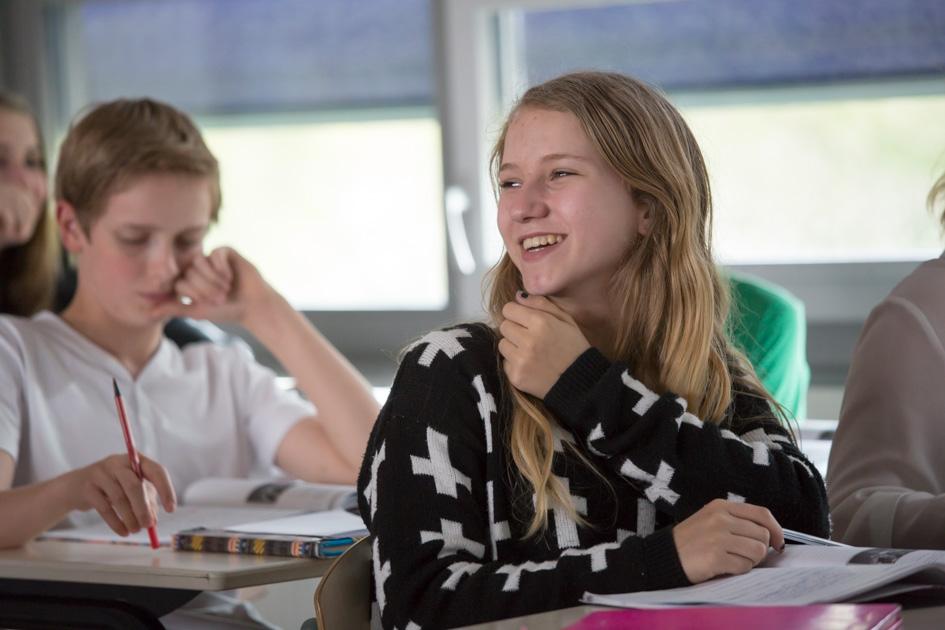 COLOFON
Tot stand gekomen binnen het project “Competentieversterking met PestPlotter en Lesson Study: samenwerken aan sociale veiligheid in de klas” met behulp van een subsidie van NRO.

Vrije Universiteit Amsterdam, 2020